Monsters ın gothıc fıctıon: 
mary shelley’s frankenstein
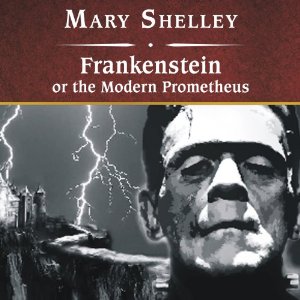 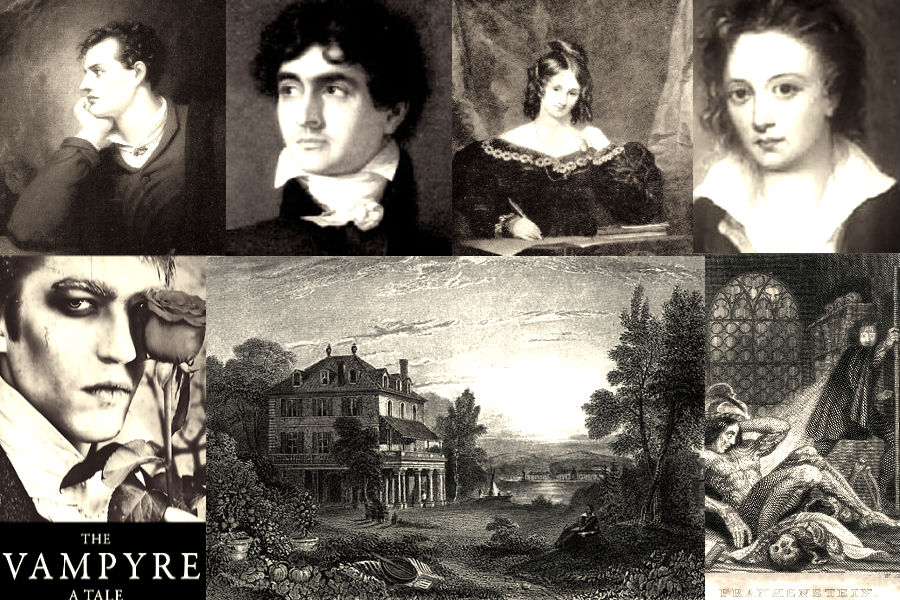 Three narrators
1) Robert Walton

2) Victor Frankenstein

3) The Monster
Gothic elements
A hideous monster with superhuman strength and stature. He has free will and individual consciousness.
Nature: thunderstorms, rain, a boat stuck in the North Pole.
Gloomy atmosphere, sense of terror
Murder and mystery
The hunt
Thirst for revenge 
Suffering
themes
1) Fear of the unknown:
Electricity

Science

The Monster
The modern prometheus
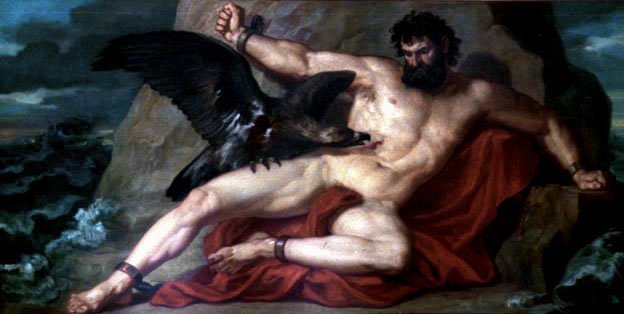 electricity
Luigi Galvani
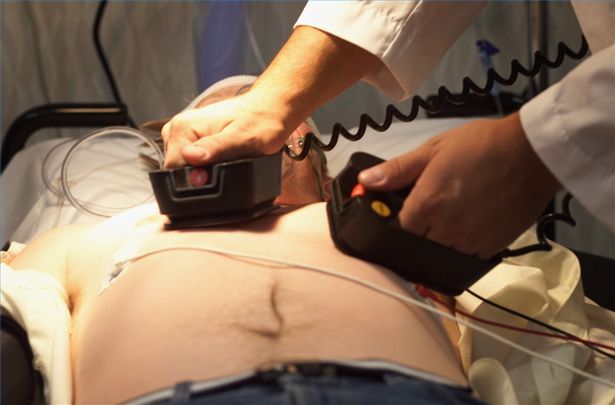 Defibrillation
“It was the secrets of heaven and earth that I desired to learn; and whether it was the outward substance of things, or the inner spirit of nature and the mysterious soul of man that occupied me, still my enquiries were directed to the metaphysical, or in its highest sense, the physical secrets of the world.”
“A new species would bless me as its creator and source; many happy and excellent natures would owe their being to me. No father could claim the gratitude of his child so completely as I should deserve theirs.”
“Learn from me, if not by my precepts, at least by my example, how dangerous is the acquirement of knowledge and how much happier that man is who believes his native town to be the world, than he who aspires to become greater than his nature will allow.”
themes
2) Free Will

3) Alienation
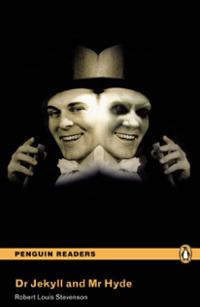 themes
4) Revenge
Victims: Brother William
		    Friend Henry Clerval
               Wife Elizabeth

	also indirectly:
		     Justine
			Father
The doctor left him alone

He refused to create a female partner for him

By creating him and by leaving him alone, Victor caused all his sufferings.
Next sessıon:
Several monsters ın frankenstein 
and 
the concept of the other